Questions using How much and How many with 
Countable and uncountable nouns
We use, How much with  uncountable nouns (nouns that you cannot count such as money, wine, oil etc)...You cannot make them plural .
Ex:
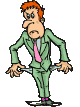 How much money can you pay?
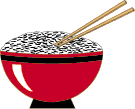 How much rice is there in the pot?
We use, How many with  countable nouns (nouns that you can count such as books, countries etc). We can make these nouns plural.
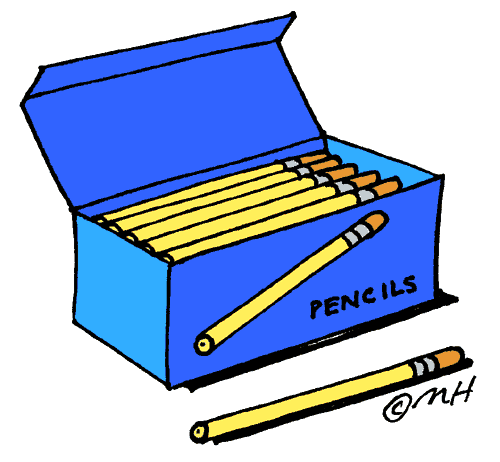 Ex:
How many pencils have you got in that pencil-box?
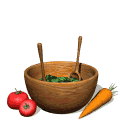 How many tomatoes does he need for the salad?